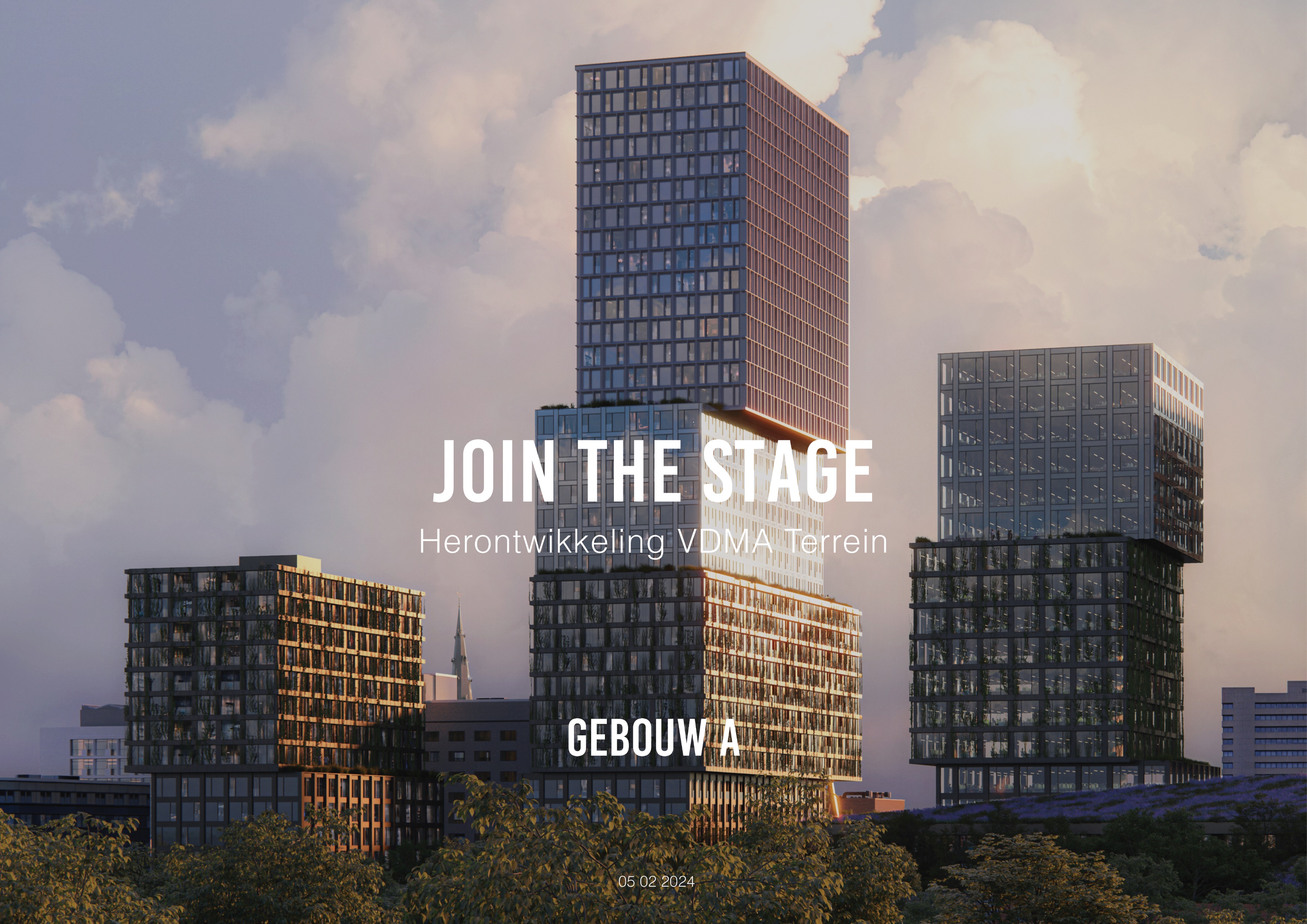 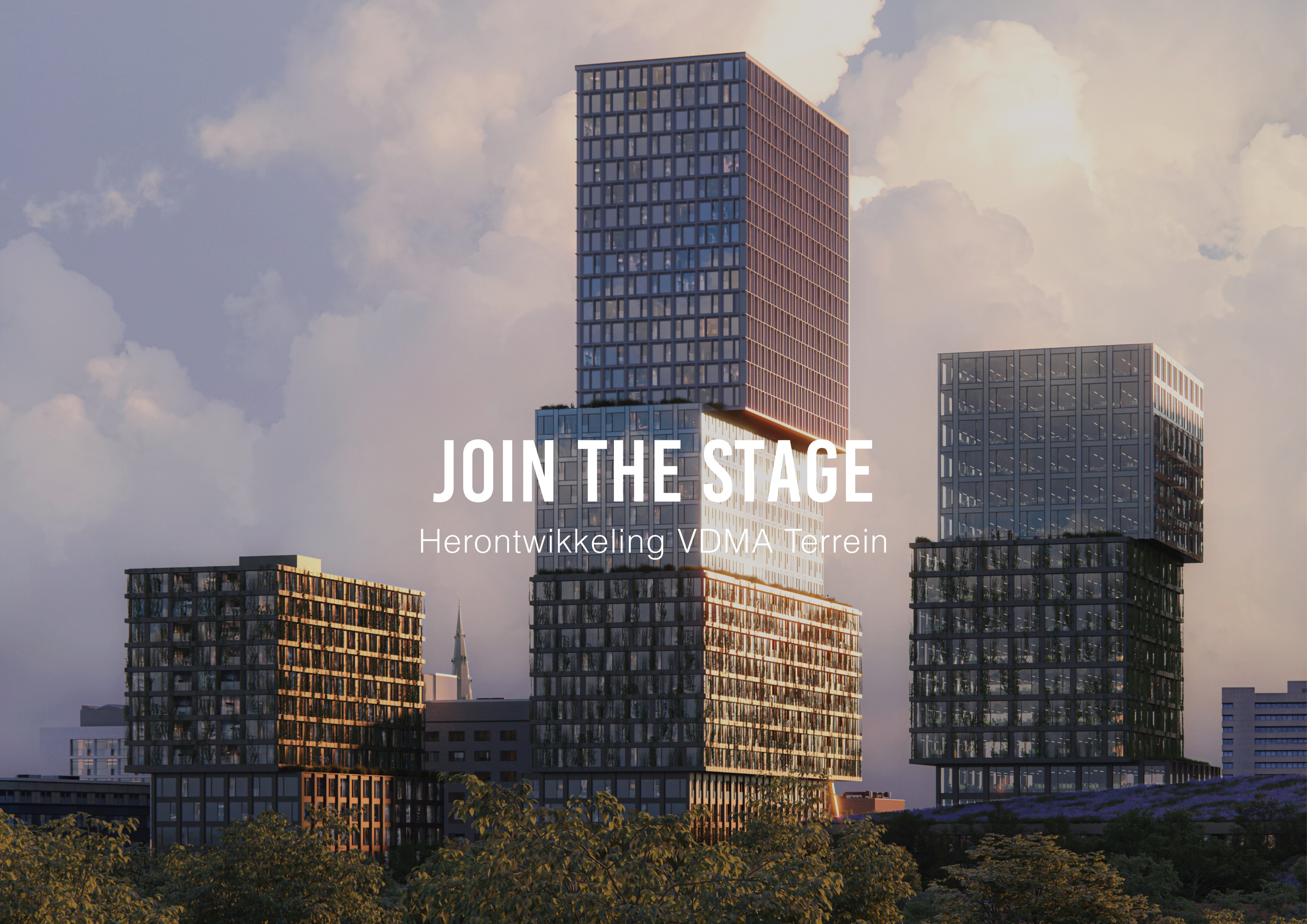 21 maart
Vastgesteld bestemmingsplan
Optimalisatie